Leadership in the Catholic Church
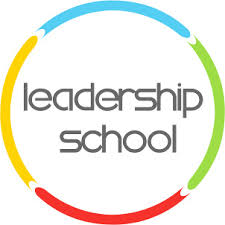 Think of all the leaders in your school…..
The Principal
Vice Principal
Year Heads
Form Tutor
Teacher
Pupils
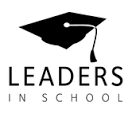 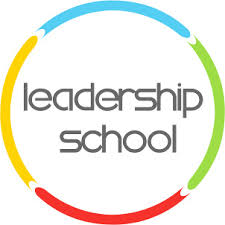 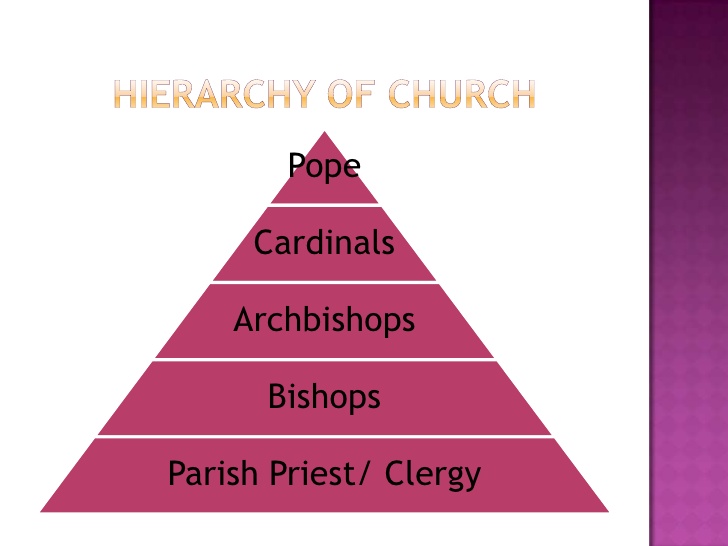 The Catholic Church has leaders too….
School
Catholic Church
The Principal
Vice Principal
Year Heads
Form Tutor
Teacher
Pupils
The Pope
Cardinals
Archbishop
Bishop
Priest
Lay People/Clergy
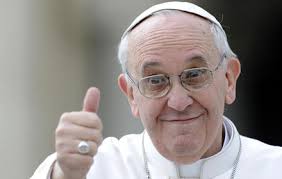 The Pope is the leader of the Catholic Church. 

He is elected into his job by Cardinals. 

He lives in the Vatican, in Rome.
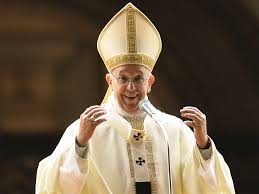 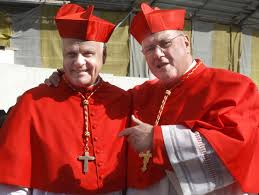 Cardinals help the Pope. They give him advice when he needs someone to talk to about important issues. 

When a pope dies they get to elect a new pope.

Cardinals also look after Bishops throughout the world and make sure they are doing a good job.
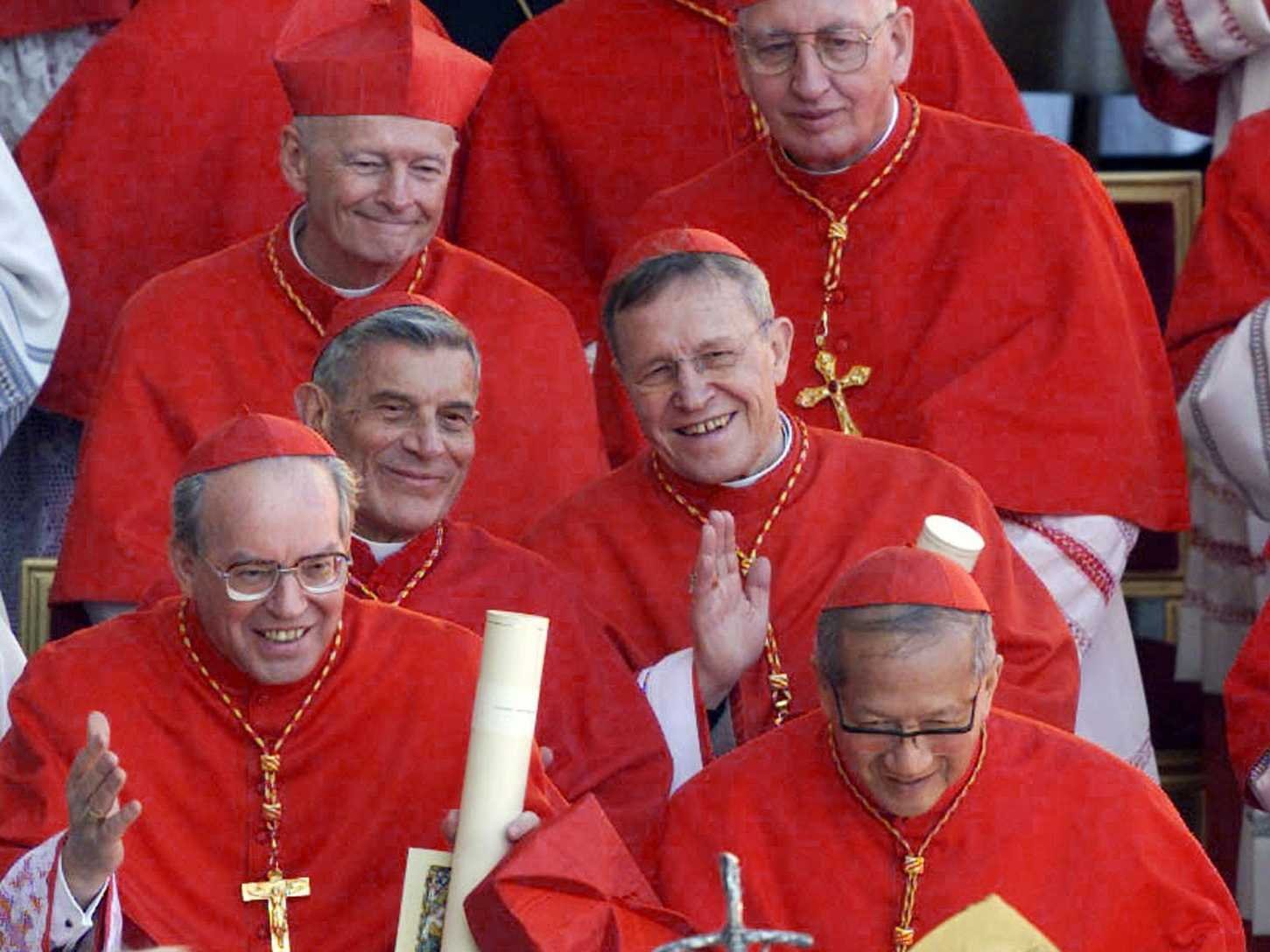 An Archbishop is next in line to a Cardinal. 

They look after an area with lots of parish churches in a country. This area is called a Diocese. 

For example: Dublin has an Archbishop. His name is Archbishop Diarmuid Martin. 

A bishop is very similar to an archbishop they just look after a smaller area.
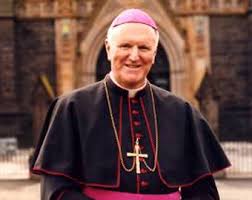 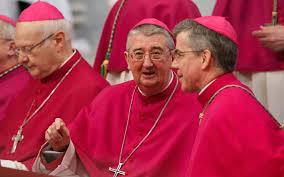 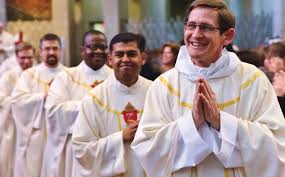 A priest is very like a teacher. It is their job to teach the people in their parish about Jesus. 

A priest looks after a Church in a parish. 

They say Mass for the people in their parish every day.
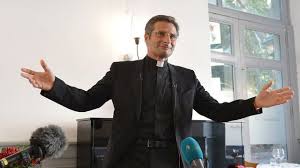